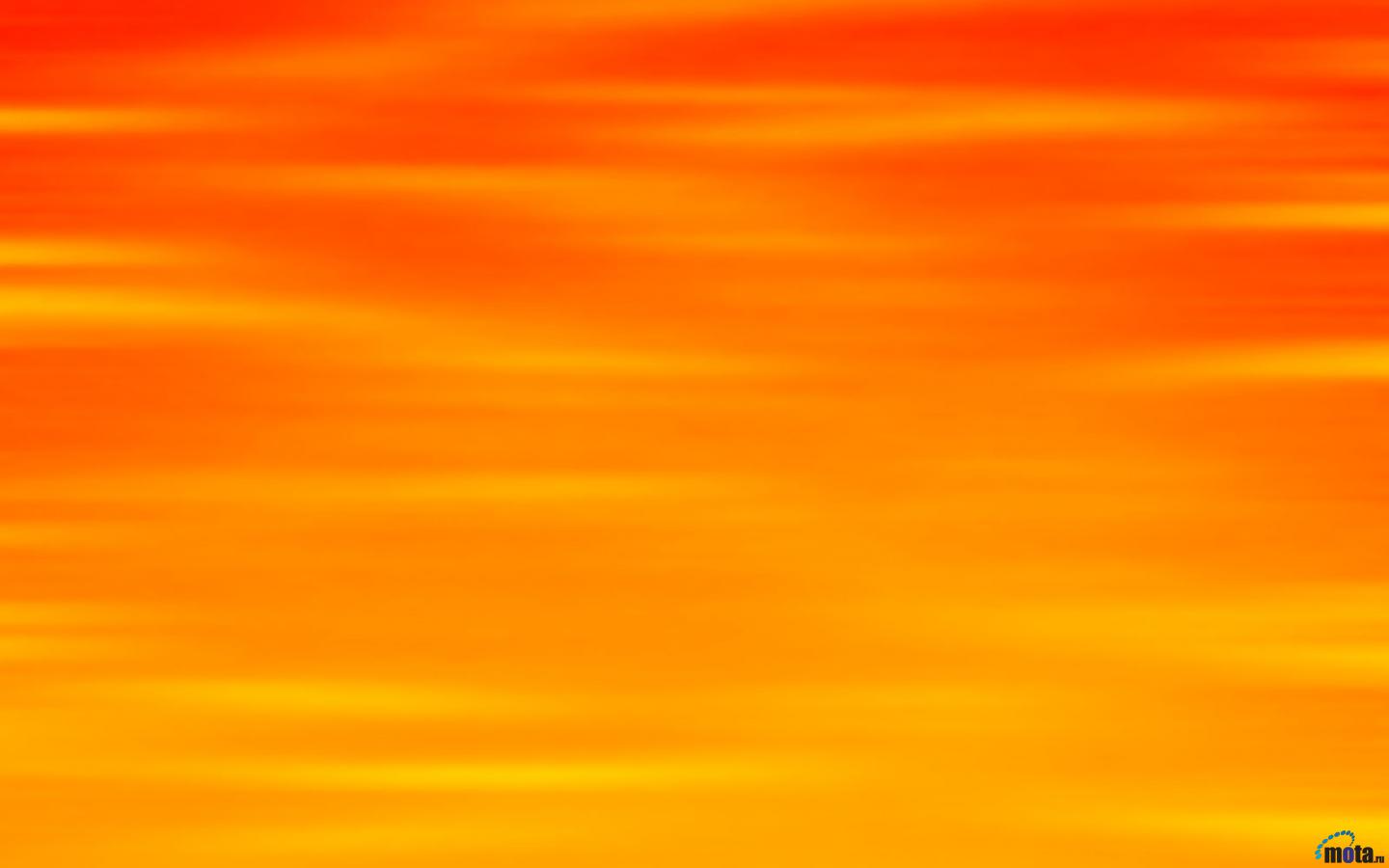 «Правила пожарной безопасности»
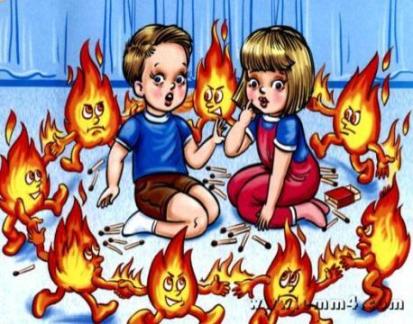 Составила: Зуева Ольга Александровна                                                        старший  воспитатель                                                      I квалификационной категории                                                   МБДОУ детский сад №15 «Теремок»                                                    г. Котовска Тамбовской области г. Котовск2016г.
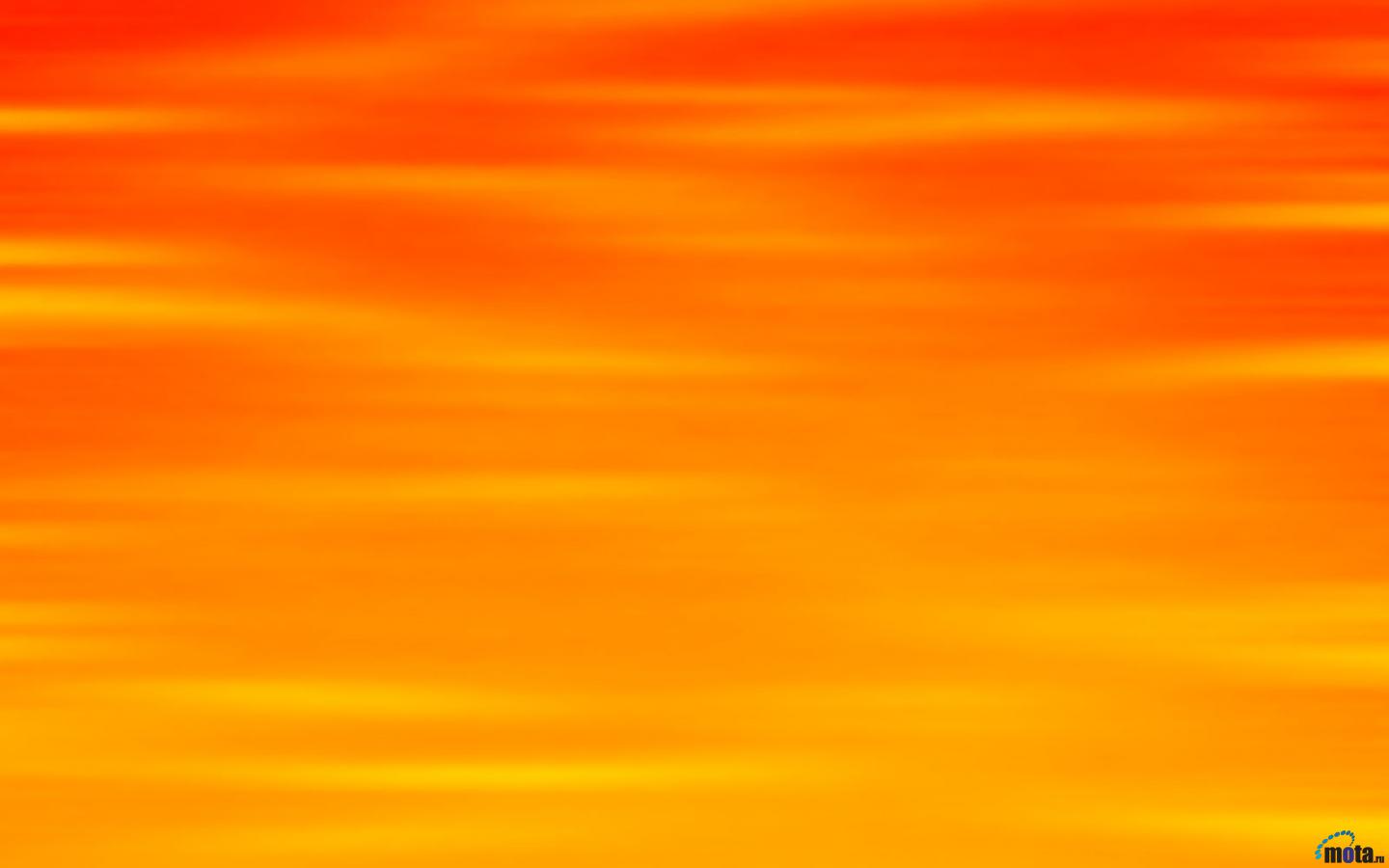 Я- огонь! Я – друг ребят.Но когда со мной шалят,Становлюсь тогда врагомИ сжигаю все кругом!
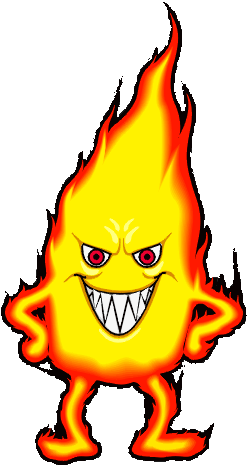 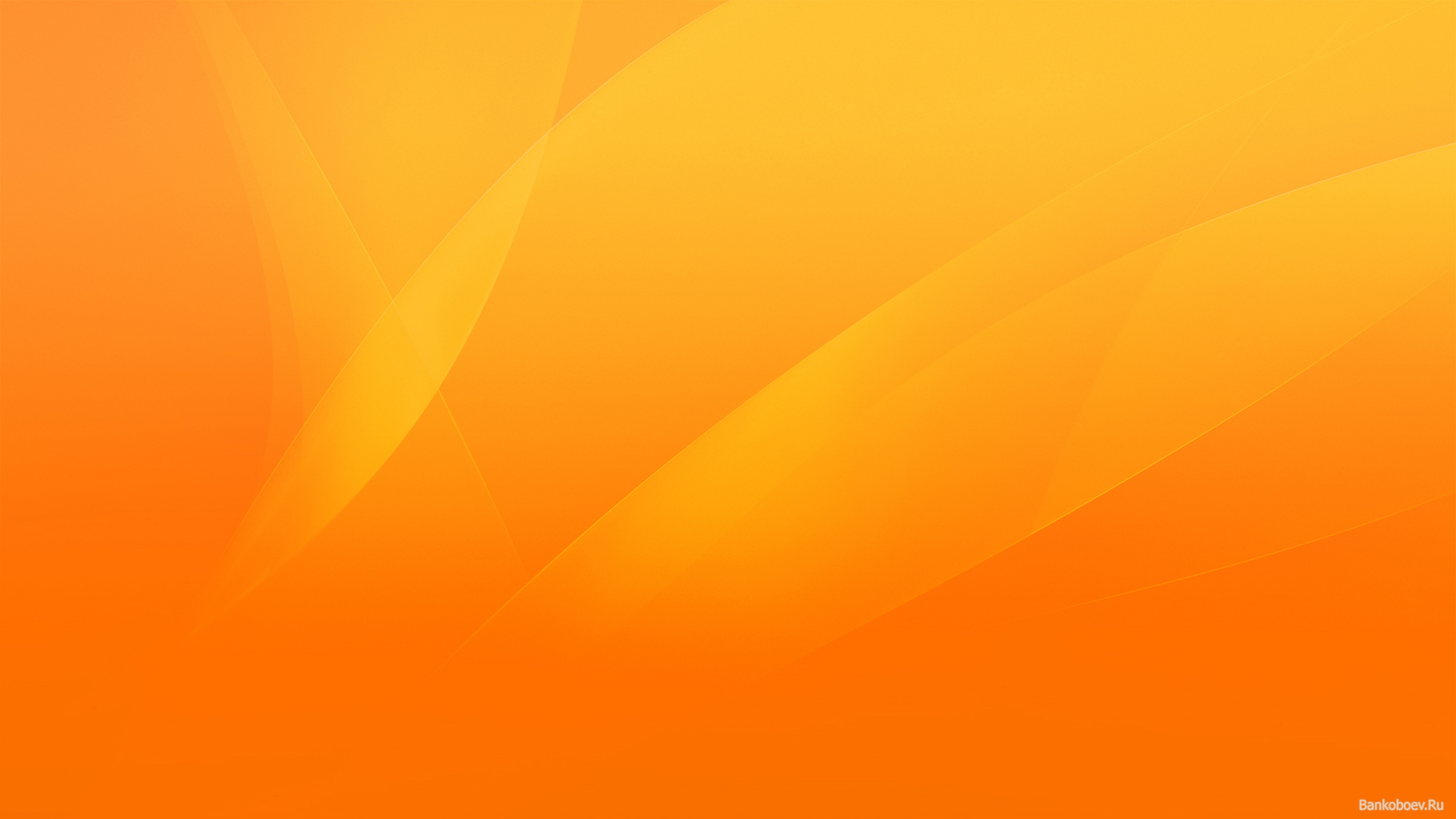 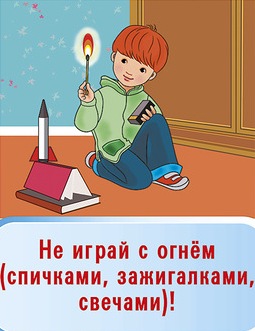 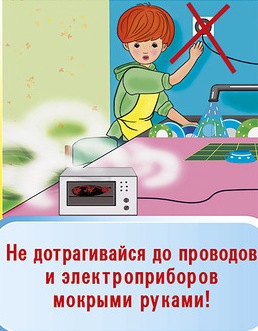 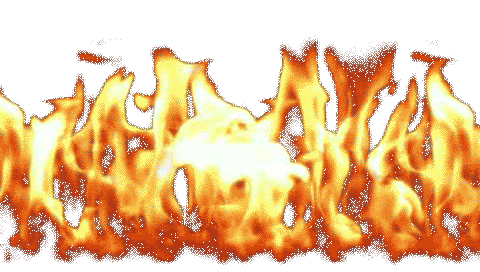 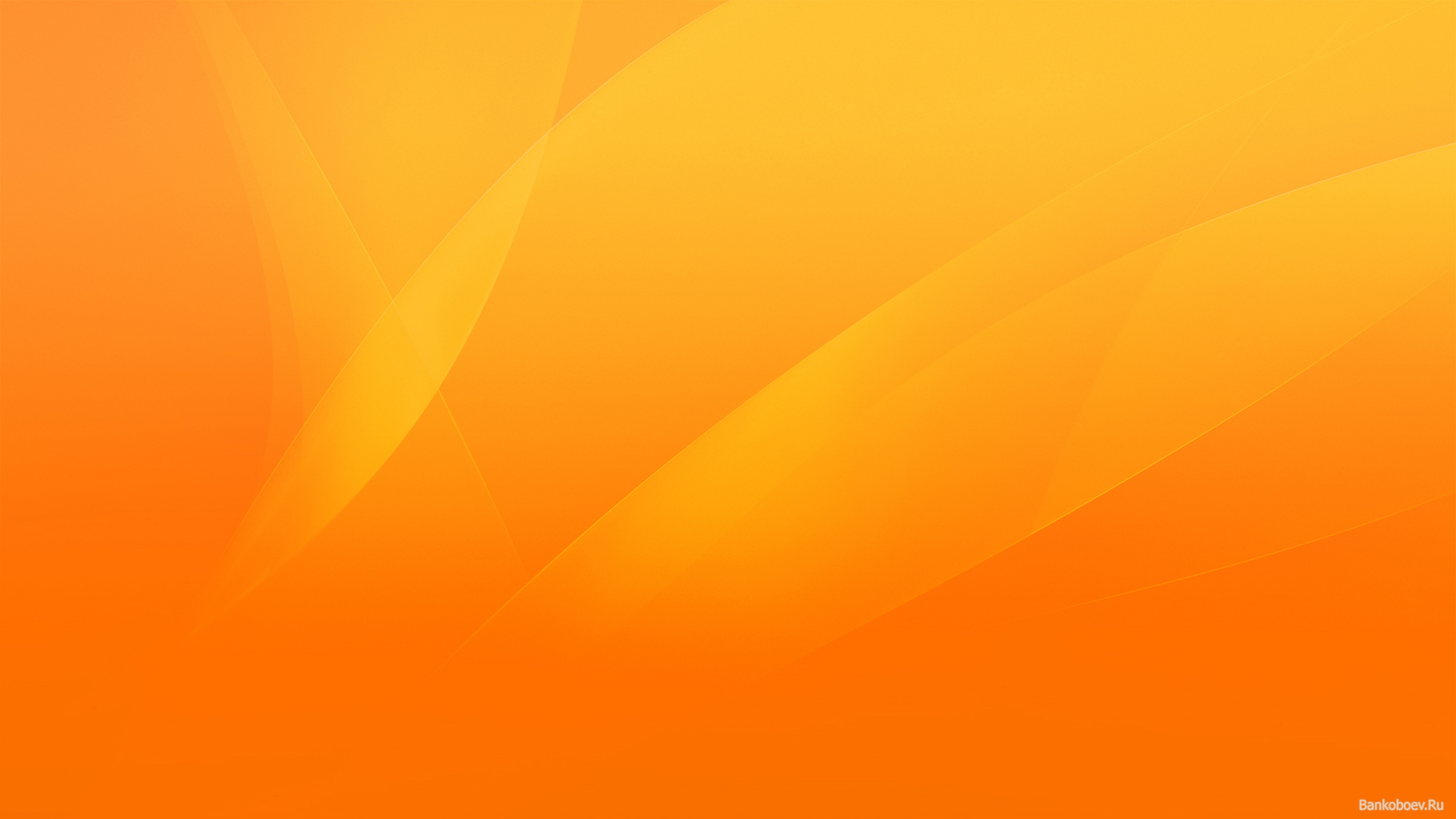 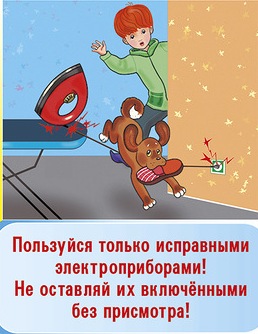 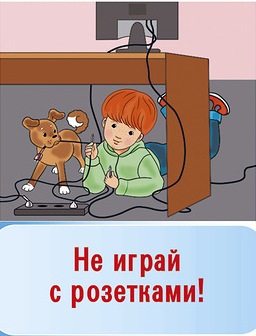 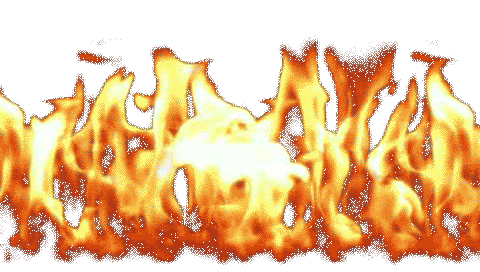 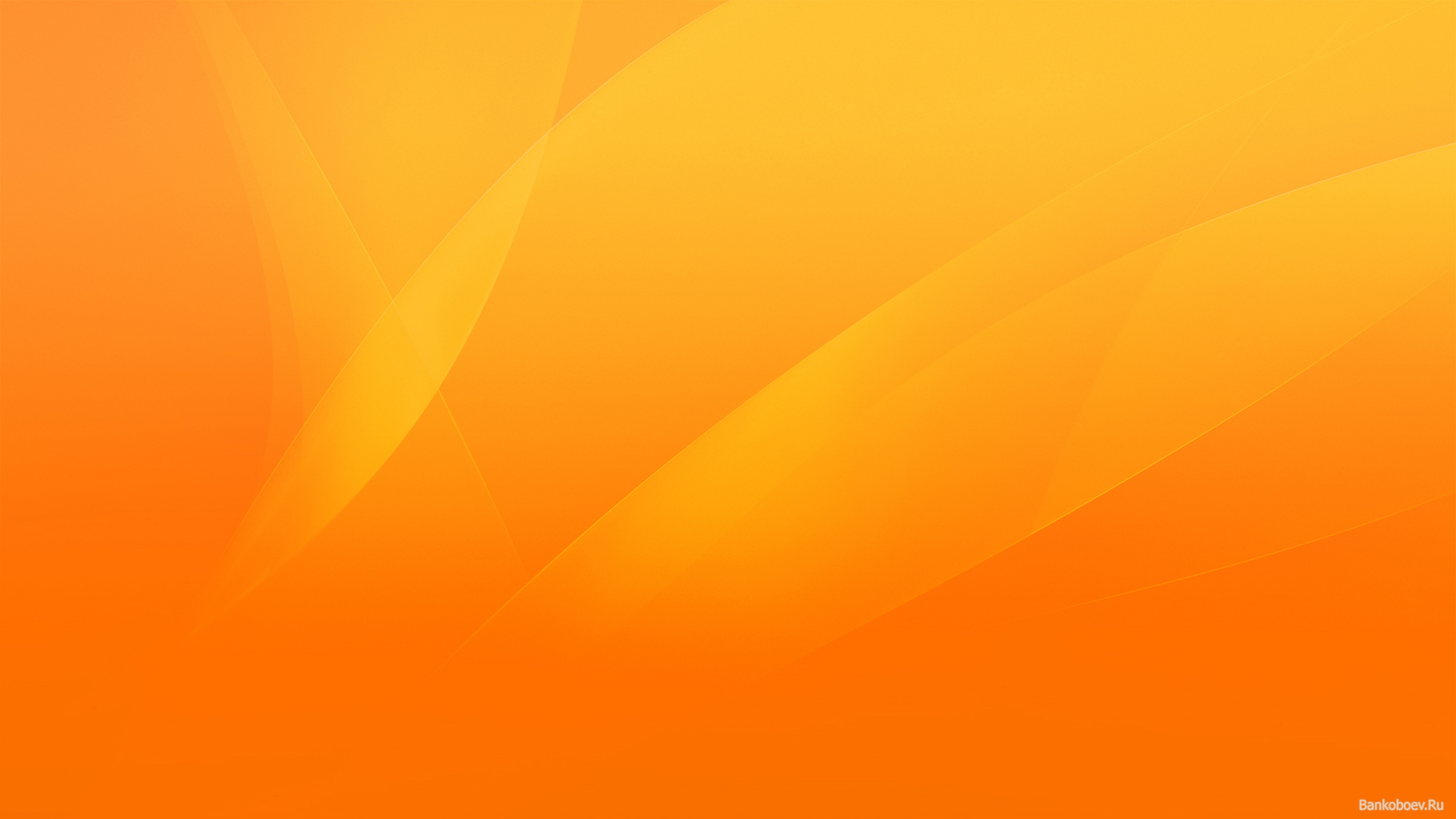 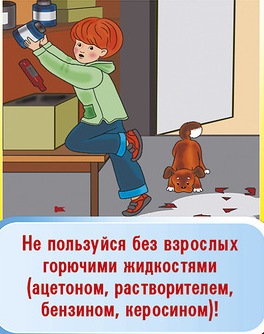 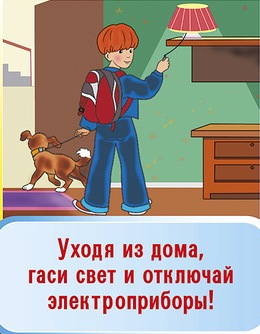 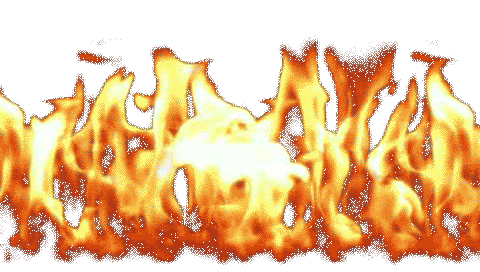 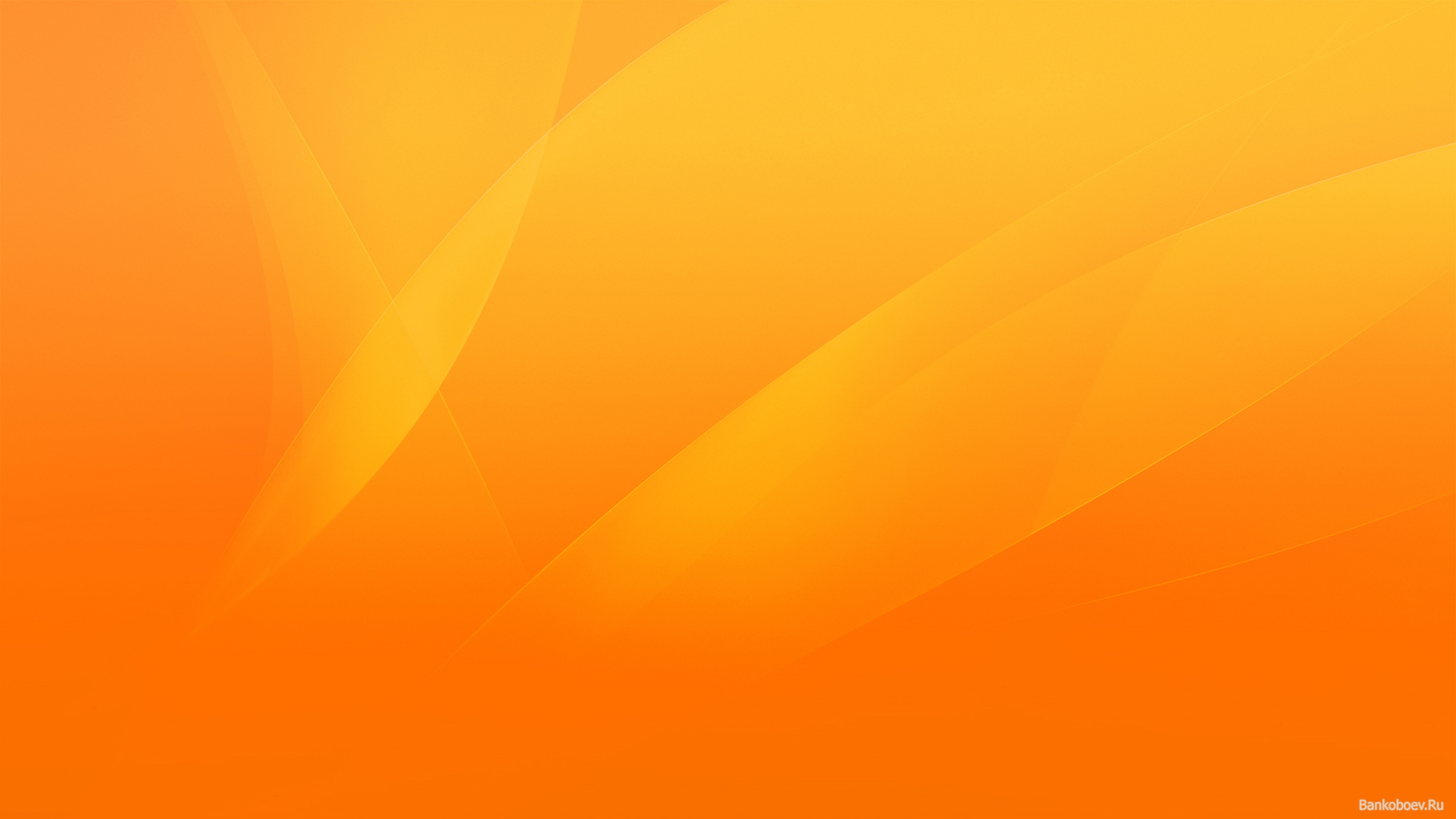 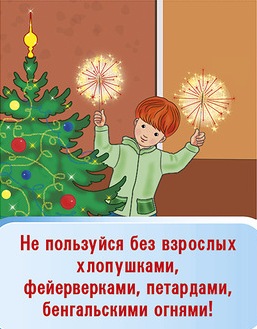 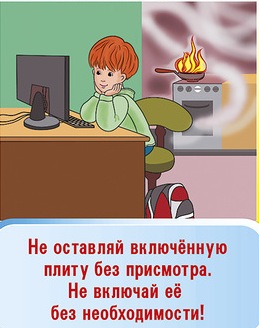 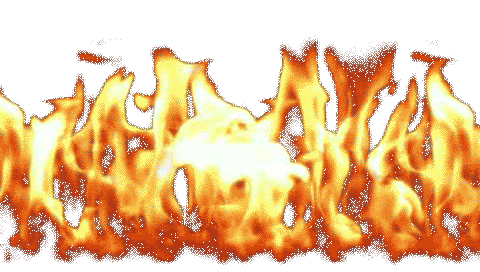 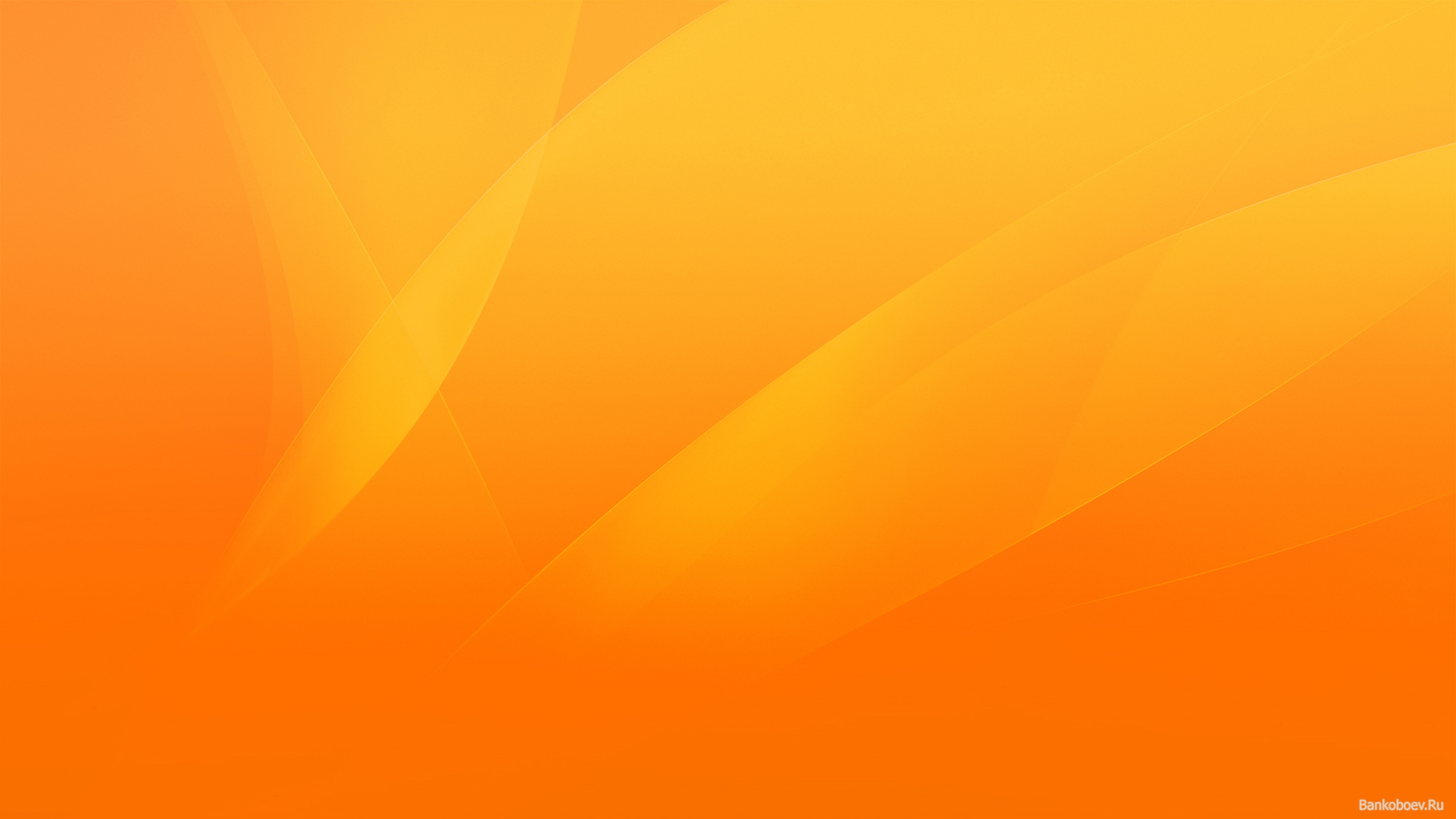 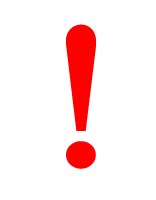 Правила пожарные без запинки знайте, Правила пожарные строго соблюдайте!Утром, вечером и днемОсторожен будь с огнем!
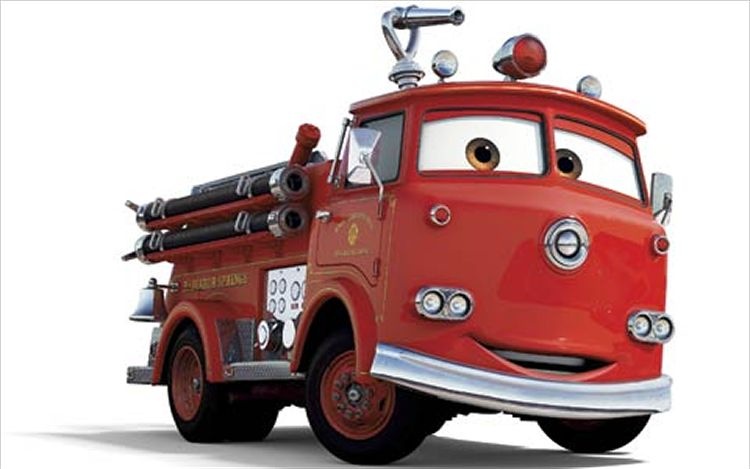 Если вдруг пожар возник, 
То звонить обязан вмиг, 
Всякий русский гражданин
В часть к пожарным “01”.
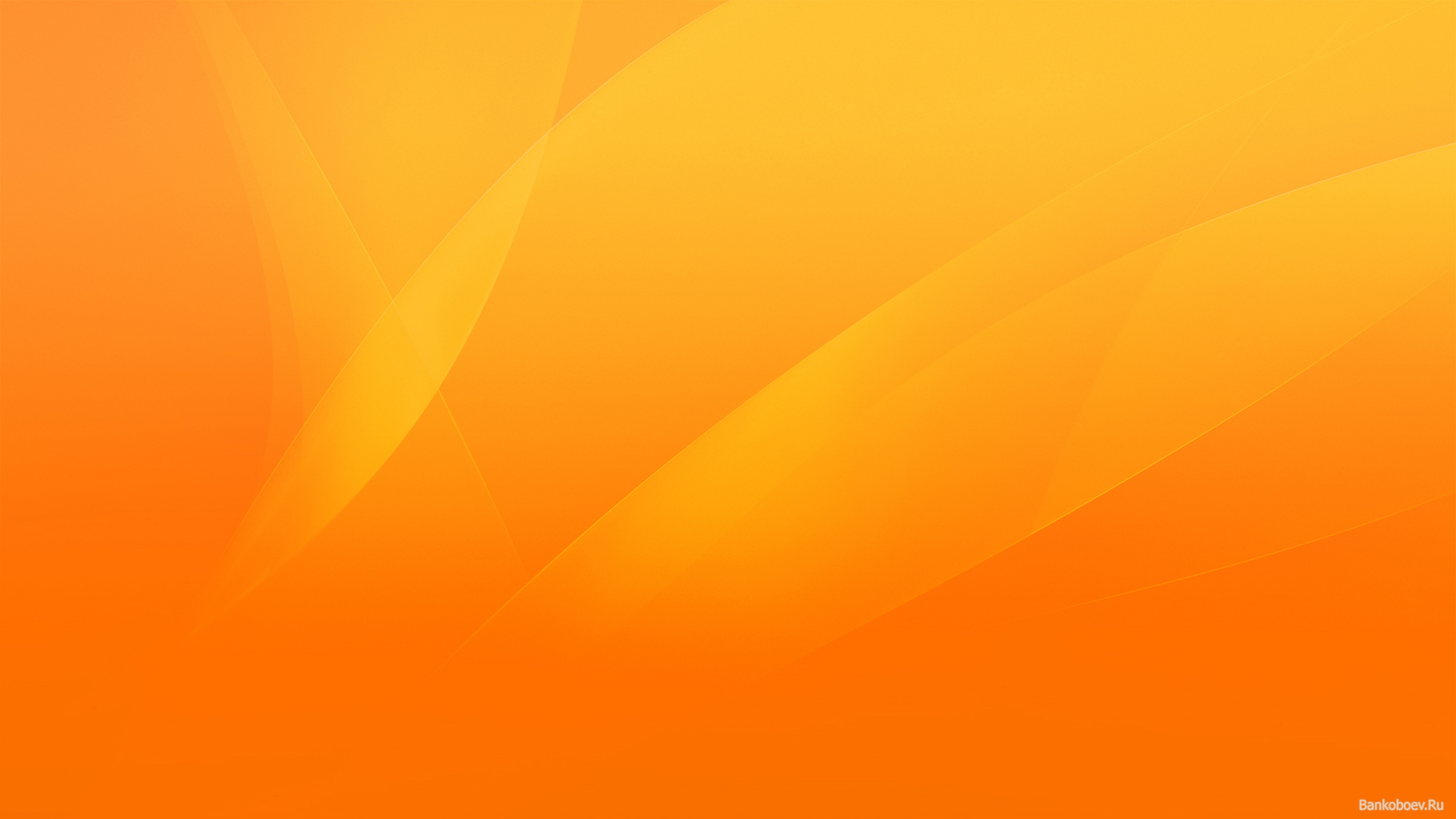 Интернет-ресурсы:
http://boombob.ru/img/picture/Apr/04/7e02bac04fb0c1223fb66a639d7442fd/1.jpg
http://masterclassy.ru/uploads/posts/2014-04/1398169442_elektr2_640x400.jpg
http://aeterna.qip.ru/blogs/post/1573188/
http://uslide.ru/nachalnaya-shkola/21984-kvn-po-pozharnoy-bezopasnosti.html
https://infourok.ru/prezentaciya_po_okruzhayuschemu_miru_na_temu_pozhar._domashnie_opasnosti_2_klass-452735.htm
http://pasport272.ru/pozharnoy-bezopasnosti/
http://artschool11.ucoz.ru/index/pamjatki_po_pozharnoj_bezopasnosti/0-103
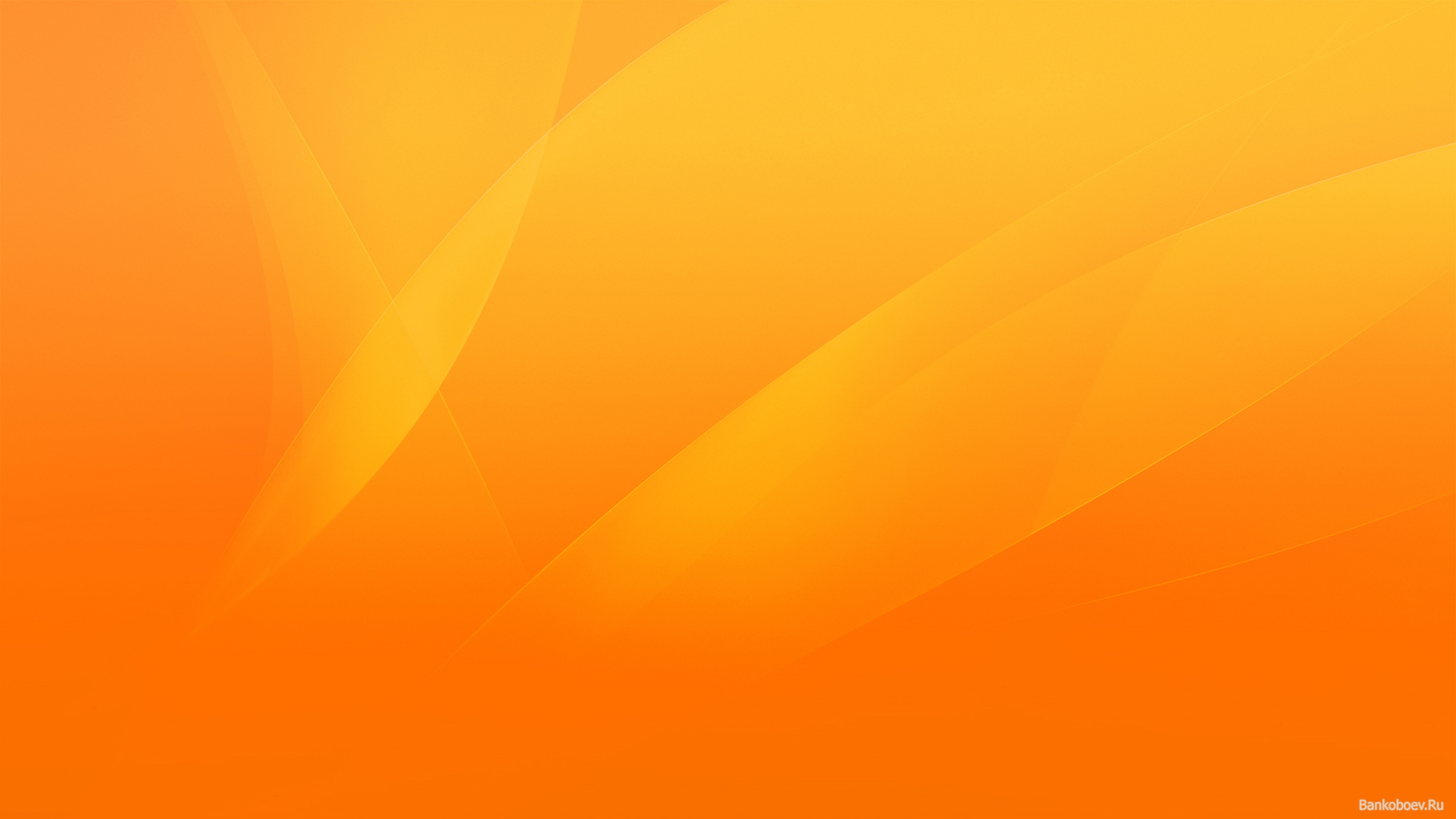 Спасибо!